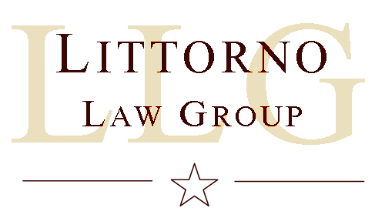 VA/MEDI-CAL PLANNING TIMELINE
Client reviews Planning Report and e-mails any corrections and requests review meeting with attorney
Client completes and returns Estate Planning Organizer before 1st Attorney meeting
Third Client meeting to sign implementation documents
(1 Hour Appt.)
VA or Medi-Cal Award Letter is Received!!!
Medi-Cal approval 
In approx. 45 to 60 days
New VA Guidelines mandate 125 Days (max.) for processing.
Client receives original documents and digital copies and begins any required asset transfers
(Docs mailed in approx. 1.5 weeks or pick-up at office)
After first meeting, Client provides current estate plan docs., financial a/c stmts, income tax return and other Documentantion Checklist items
VA/Medi-Cal Application Timeline
Planning Timeline
Attorney and staff draft various  Plan Implementation Forms
VA/Medi-Cal Planning Report Completed and Provided
Approx. 1-2 weeks
Client holds second meeting with Attorney to Review Planning Report and select implementation options
First Appointment 
with Attorney
(approx. 30 minutes)
Fixed fee quote given for detailed VA + Medi-Cal 
Planning Report
Client provides all 
“Documentation Checklist” items
(VA to Renee Krebs 
Renee@LittornoLaw.com)
(Medi-Cal to Calley Bentancourt
Calley@LittornoLaw.com)
Client confirms completion of any required asset transfers and VA or Medi-Cal application is finalized, submitted and monitored
VA or Medi-Cal Application Forms completed and signed
LITTORNO LAW GROUP 
WWW.LITTORNOLAW.COM
16935 West Bernardo Drive # 229 
San Diego, CA  92127 
(760) 525-3140
2211 Railroad Avenue
Pittsburg,  CA  94565
(925) 432-4211